Chemins cliniques
U.E 3.2 S3
Promotion 2022/2025
Am Charon
Définition
Le chemin clinique a été créé par Karen Zander en 1985. 

Cette méthode arrive au Québec en 1989.

C’est une méthode d’amélioration de la qualité des soins, qui décrit pour une pathologie déterminée, tous les éléments du processus de prise en charge suivant le parcours du patient au sein de l’institution.
Définition
Le chemin clinique est une méthode qui vise à planifier , rationaliser et standardiser la prise en charge pluridisciplinaire de patients ayant une pathologie similaire. 

C’est un ensemble d’actes à réaliser préalablement définis (check list ou planification horaire). Chaque acte doit être signé par la personne qui l’a réalisé, permettant d’assurer la traçabilité. 

Cette méthode peut être utilisée dans les établissements de santé, les réseaux de soins ou encore dans le domaine libéral.
Définition
L’informatisation  du dossier du patient facilite l’utilisation et la diffusion des chemins cliniques dans les établissements de santé. 

Le chemin clinique se présenté ainsi sous forme d’un dossier papier ou informatisé, permettant ainsi d’assurer la traçabilité.
Objectifs
Le chemin clinique est centré sur le patient et présente 4 objectifs principaux:

Définir les différentes étapes de prise en charge pour chaque pathologie

Identifier les recommandations professionnelles, le cadre réglementaire et la documentation qualité élaborée au niveau de chaque établissement
Objectifs
Décrire la planification de l’ensemble des soins, traitements, examens complémentaires, consultations, surveillance, actions de prévention, information et éducation du patient

Définir les résultats attendus à la fin de chaque séquence de soins (une journée de soins, une consultation, une période de prise en charge).
But
Le chemin clinique est construit selon une démarche d’amélioration de la qualité. 

Il convient d’impliquer dans le projet toutes les personnes qui auront à conduire le chemin clinique. Leur niveau d’implication dépend de leur rôle dans la conduite du projet et de la mise en œuvre des actions.
Moyens
Il convient de constituer un groupe de travail. 

Le chef de service est l’initiateur et le pilote de la démarche du projet (chemin clinique) au sein de l’établissement. 

Un binôme médecin-cadre de santé peut être choisi pour une complémentarité des rôles et une diversité des compétences
Moyens
afin de piloter le projet (animer et accompagner l’équipe projet, définir le plan et les supports de communication, etc…).

L’équipe projet est constituée d’un représentant de chaque profession intervenant directement dans le processus de prise en charge du patient (médecin, infirmier, kiné, diététicienne, assistante sociale, psychologue, aide-soignant, secrétaire, etc..) avec un maximum de 10 personnes.
Moyens
Leur rôle est de définir et de planifier les examens, les traitements, les soins, la prise en charge, afin de construire le chemin clinique. 

Mais on peut trouver aussi dans les établissements de santé : 
Le conseil de service, qui doit valider le chemin clinique. 
La structure qualité de l’établissement qui doit être au minimum informée. Elle peut apporter son soutien à la démarche et arbitrer en cas de nécessité.
Moyens
Les instances (exemple : comité de lutte contre les infections nosocomiales (CLIN)) qui seront informées de la conduite de la démarche et impliquées en fonction des besoins du projet

Les autres partenaires de soins : pharmacie, laboratoire, imagerie, établissements de santé, pharmaciens d’officine,…) peuvent être informés ou sollicités pour avis.
Moyens
L’infirmière a un rôle  dans : 
La mise en œuvre et l’application des protocoles validés de prise en charge des patients

L’amélioration de la continuité des soins et la délivrance des soins de qualité aux patients (prescriptions médicamenteuses ou examens complémentaires, actions de prévention ou d’information, rééducation, définition des résultats attendus à la fin de chaque séquence de soins).
Moyens
- L’amélioration de la coordination et de la communication entre les acteurs de cette prise en charge optimale.
Elaboration du chemin clinique
Elle se fait en 4 étapes selon la méthode PDCA de la roue de Deming. 

L’implication d’une équipe pluridisciplinaire dans une démarche de qualité ne peut se faire que si cette équipe s’engage à évaluer et à améliorer ses pratiques.
Elaboration du chemin clinique
Elaboration du chemin clinique
P: 

-choisir la pathologie
-acquérir la méthode du chemin clinique, de la conduite de projet et d’animation d’équipe
- Déterminer l’organisation
Elaboration du chemin clinique
D:

Décrire le processus 
Analyser la littérature
Élaborer le chemin clinique
Élaborer la fiche d’analyse des écarts
Mettre en œuvre le chemin clinique
Elaboration du chemin clinique
C :

Mesurer l’impact sur les protocoles et processus et la satisfaction des professionnels

Évaluer le chemin clinique
Elaboration du chemin clinique
A :

Mettre en œuvre les actions correctives

Actualiser le chemin clinique
Exemple de chemin clinique
Exemple de chemin clinique appliqué à la prise en charge des lésions mammaires : journée préopératoire
Le choix des groupes homogènes de patients
Autre possibilité, il est possible de choisir des groupes homogènes de patients. 
Exemple : 
une filière de soins « personnes âgées » dès l’entrée aux urgences d’un établissement de santé.
Elle peut être distinguée en 2 groupes : celui des « personnes âgées non fragiles » et celui des « personnes âgées fragiles » défini à partir de critères précis.
Le choix des groupes homogènes de patients
Dans la filière des « personnes âgées fragiles » sont intégrés plusieurs groupes homogènes de patients :
Les personnes âgées fragiles « chuteuses »
Les personnes âgées fragiles dénutries

Le groupe homogène choisi peut être d’autant plus affiné en intégrant des caractéristiques complémentaires, cliniques, familiales et sociales :
Les personnes âgées fragiles « chuteuses » avec traumatisme aigu
Les personnes âgées « chuteuses » sans traumatisme aigu
Le choix des groupes homogènes de patients
Plus le groupe homogène est précis, plus la problématique anticipée est complète. 

Exemple d’une situation clinique prévalente : 
les personnes âgées de plus de 75 ans , ayant chuté à domicile, avec traumatismes associés (hors fractures).
Le choix des groupes homogènes de patients
Intérêt du chemin clinique
Il tient en plusieurs points : 

Planification du parcours du patient 
Identification des étapes clés du processus de prise en charge
Coordination des activités des différents professionnels
Redéfinition des rôles des différents intervenants
Intérêt du chemin clinique
Détermination du résultat attendu par les différentes composantes de la prise en charge
Réduction de la variabilité du temps de séjour et de la modalité de prise en charge
Optimisation des ressources
Diminution des risques d’erreur afin d’éviter les répétitions inutiles et les oublis
Intérêt du chemin clinique
Allègement de la charge des professionnels en utilisant le chemin clinique comme fiche de recueil des données pour la prise en charge du patient
Possession d’outils pour communiquer avec le patient
Conclusion
Cette méthode permet d’améliorer la qualité de prise en charge de tous les patients pour une pathologie donnée. 
Sur le plan du management, le chemin clinique rend possible une communication très fiable entre les professionnels au sein des services.
Leur réussite effective requiert cependant un fort leadership des directions médicales et de soins, et un management de haut niveau capable d’impliquer les médecins dans la conception et la mise en œuvre sur le terrain.
FIN
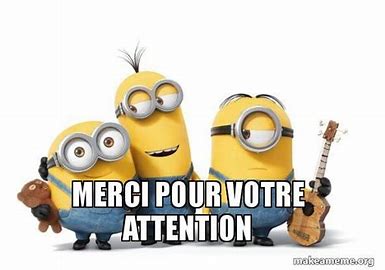